CEIS 101 JULY 2022 SESSION PROJECT
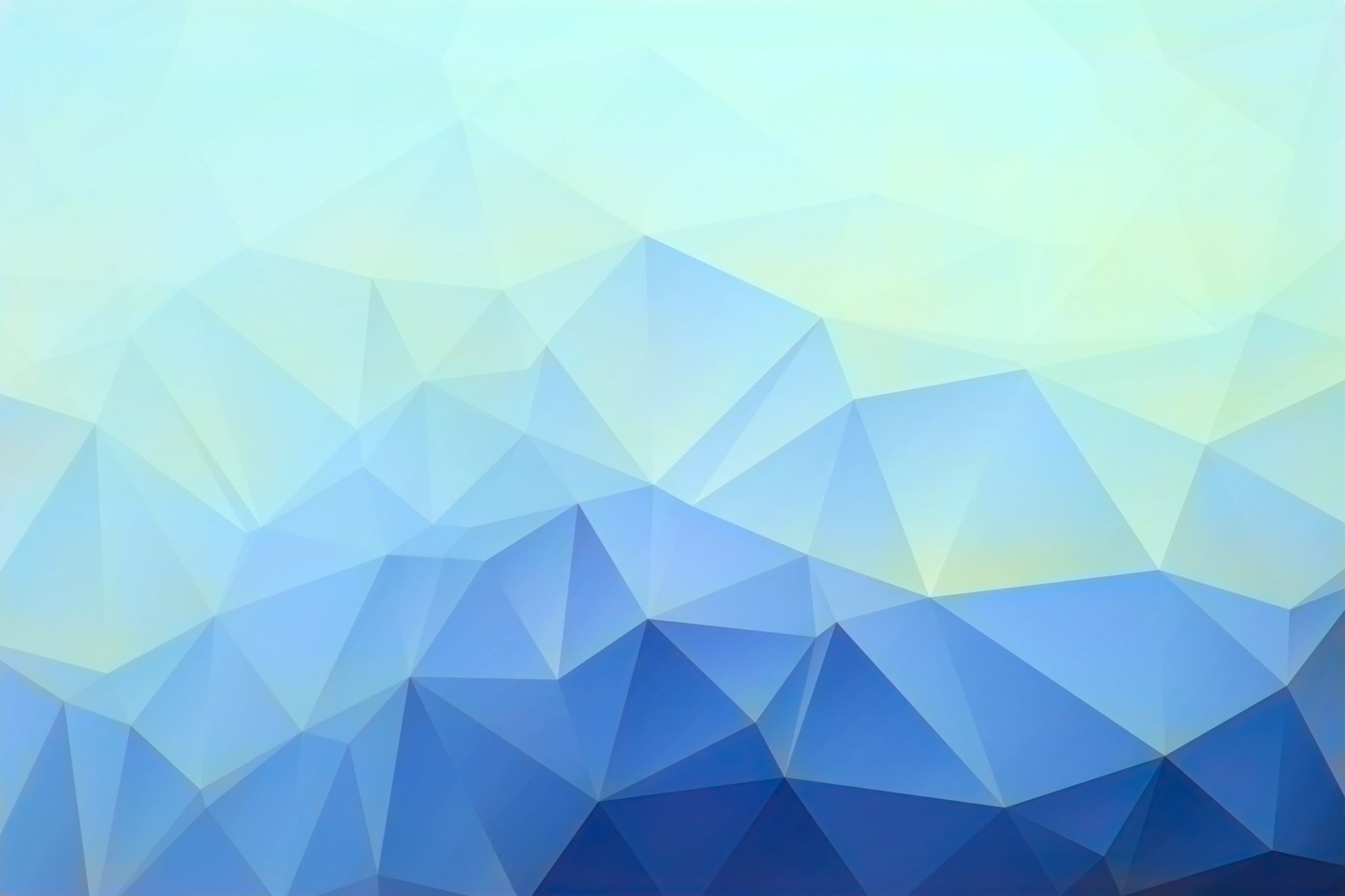 Building  a  smart home security system using Tinker cad and Arduino Mega 2560  kit
INTRODUCTION
In this project, I built an innovative home security system prototype using tinker cad software and  Arduino physical kits.  At the end of the project, I was able to create a home system that can detect and alert  any possible intrusion from outside 
Some components used in this project are  
Arduino Uno r3, Breadboard, Buzzer, 
LED  Bulbs ( red, green, yellow, and blue )
Photo resistor, Ultrasonic distance sensor, slide-switch, colored wires  and 10k  resistor
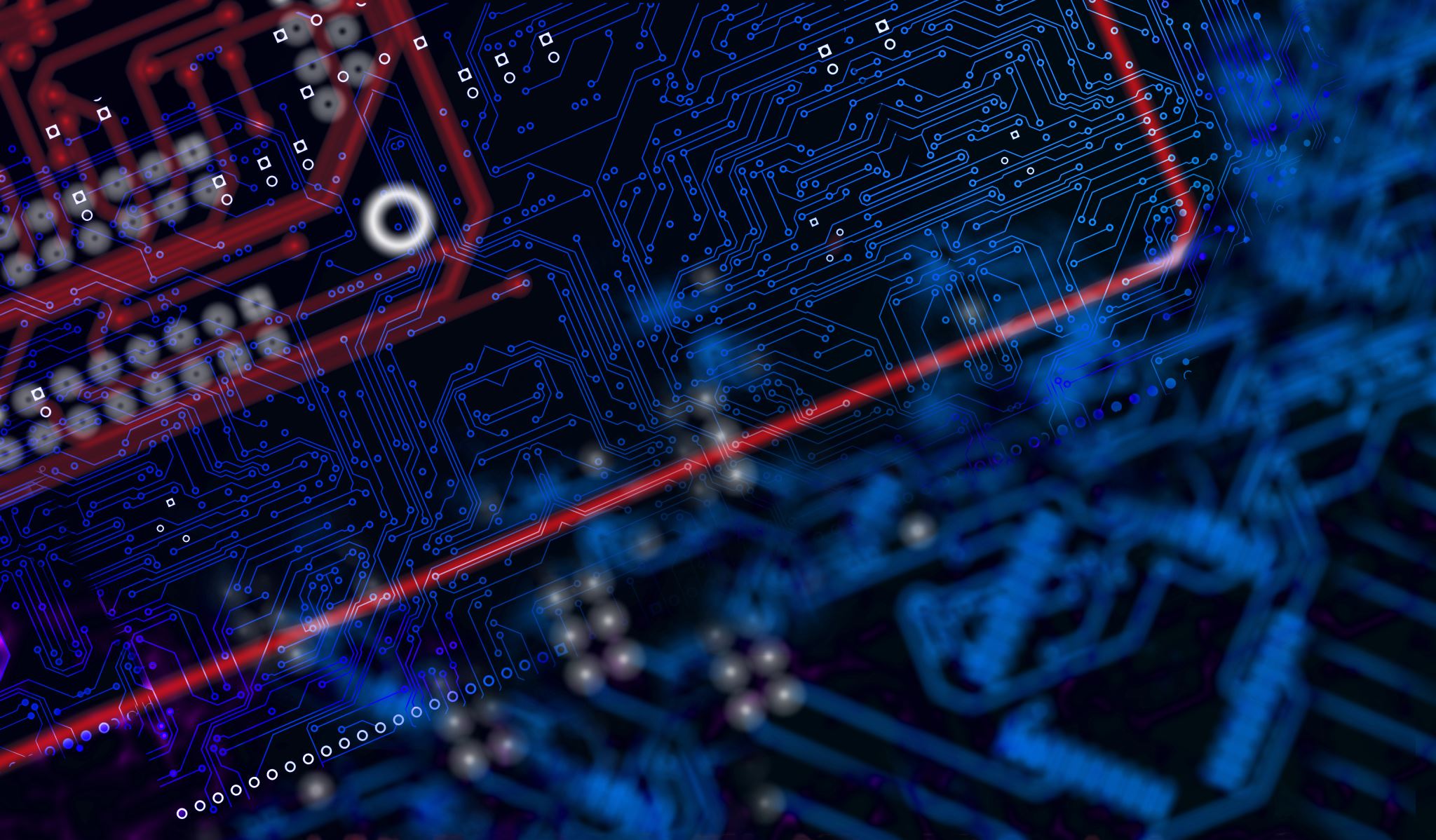 OVERVIEW
Circuit  Simulation
 Circuit Building and Displaying Messages 
Adding Door Sensor to Smart Home Security System
Adding  Distance Sensor to Smart Home system and Analyzing Data
Adding Automated Light to Smart Home System
Circuit Simulation
Simulation using Tinkercad Circuits
Familiarize with hardware components required to build a physical system 

Programming logic and Design of Hardware
Circuit Building and Displaying Messages
Familiarize with hardware components
     for project
Build a circuit with LEDs 
Program  LEDs
Initialize the Serial Monitor
Send messages to the serial monitor
Adding Switch and Buzzer to Smart Home Security System
Connect multiple LEDs to Circuit 
Connect a buzzer to the Circuit 
Use a switch to emulate an open door  or closed door 
Integrate an alarm into the security system
Familiarize with conditional programming instructions
Adding Distance Sensor to Smart Home System
Connect an ultrasonic range finder 
   to the circuit
Write a code that uses an ultrasonic
     range finder 
Write a code that makes the buzzer  produce sound 
Display data in serial plotter 
Analyze data generated by the sensor
ANALYZING DATA FROM SERIAL PLOTTER
Data from the serial plotter is analyzed in an excel spreadsheet
ADDING AUTOMATED LIGHT TO SMART HOME SECURITY SYSTEM
Connect a light sensor to the circuit 
Write a code that uses a light sensor
Write a code that turns on light based on the reading from the light sensor
CODE USED
ARDUINO UNO MEGA 2560 PROTOTYPE  VERSION
Illustrating possible intrusion by placing my finger in Infront of the ultrasonic distance sensor, and immediately the system sounded an alert, and the warning red light went on.
CHALLENGES
Physical Arduino kits components are very tiny and difficult to identify
Not enough long wires as a result project was difficult to accomplish
CAREER SKILLS
In  this project, I acquired some career skills like
. Programming 
. Coding 
. Some knowledge on how to build Digital Devices
CONCLUSION
At the end of this project, I built a smart home security system using components from Tinker cad and Arduino. The prototype can detect and warn of any possible intrusion, as demonstrated. Home security systems are great tools for keeping our homes safe from all threats. And it’s my advice that every home should have one.